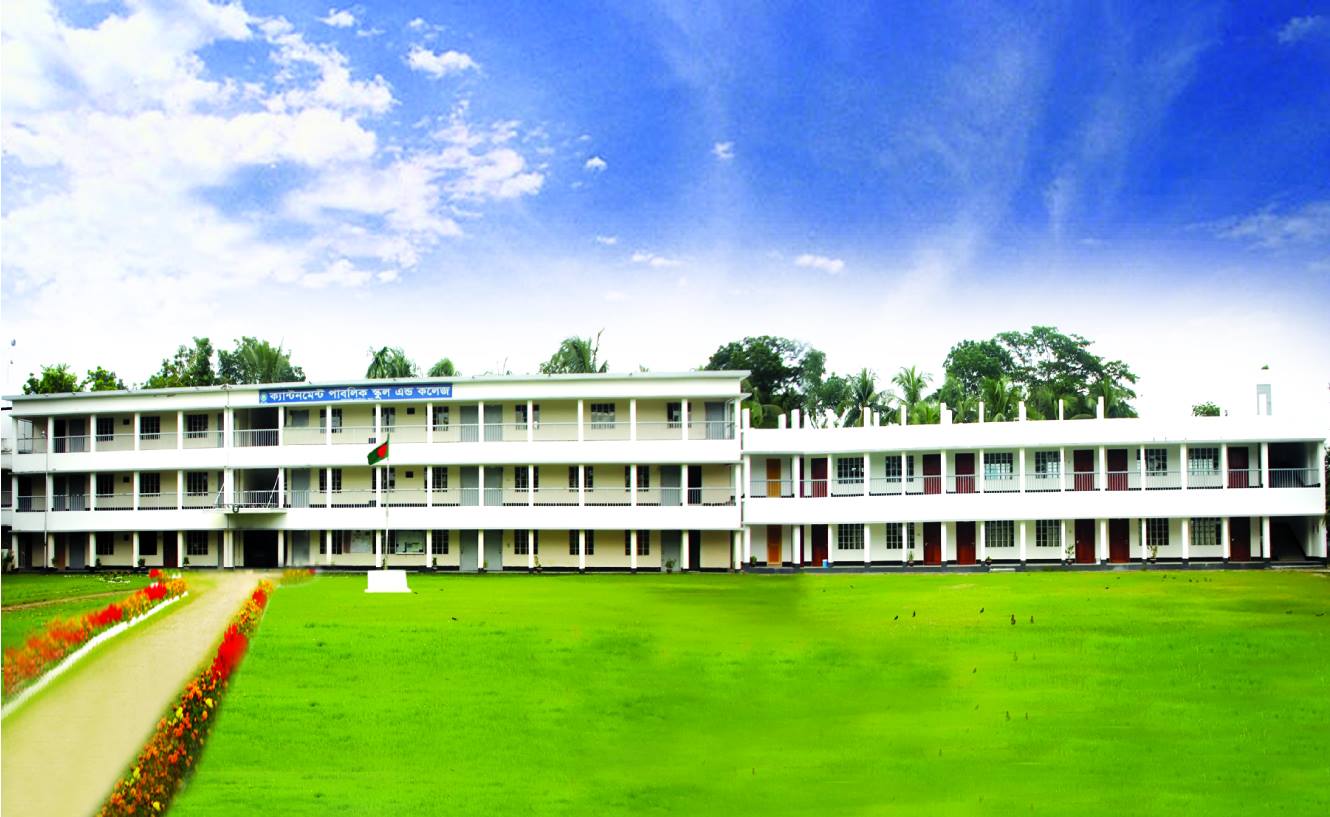 স্বাগতম
শিক্ষক পরিচিতি
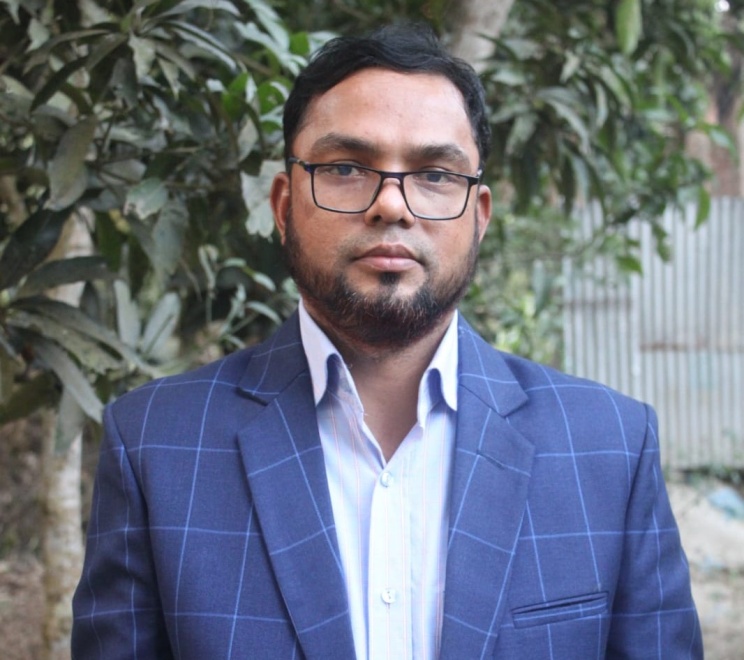 মুহাম্মদ সাইফুল ইসলাম
প্রভাষক, পরিসংখ্যান
বুড়িচং এরশাদ ডিগ্রি কলেজ
বুড়িচং, কুমিল্লা। মোবাইল:01916635559
ই-মেইল: saifulbedc97@gmail.com
পরিসংখ্যান প্রথম পত্র
অধ্যায়সমুহ
১। পরিসংখ্যান, চলক ও প্রতীক
২। তথ্য সংগ্রহ, সংক্ষিপ্তকরণ ও উপস্থাপন
৩। কেন্দ্রিয় প্রবনতার পরিমাপ
৪। বিস্তার পরিমাপ
৫। পরিঘাত, বঙ্কিমতা ও সূঁচালতা
৬। সংশ্লেষ ও নির্ভরণ
৭। কালীন সারি
৮। বাংলাদেশে প্রকাশিত পরিসংখ্যান
পরিসংখ্যান দ্বিতীয় পত্র
অধ্যায়সমুহ
১। সম্ভাবনা
২। দৈবচলক
৩। দৈবচলকের গাণিতিক প্রত্যাশা
৪। দ্বিপদী্ বিন্যাস
৫। পৈঁসু বিন্যাস
৬। পরিমিত বিন্যাস
৭। সূচক সংখ্যা
৮। নমুনায়ন
৯। জীব পরিসংখ্যান
পরিসংখ্যান ১ম ও ২য় পত্রের প্রশ্নপত্র পদ্ধতি
সৃজনশীল প্রশ্ন ৮ টি। 
	উত্তর দিতে হবে ৫ টির। ৫০ নম্বর।
বহুনির্বাচনি প্রশ্ন ২৫ টি। 
	উত্তর দিতে হবে ২৫ টির। ২৫ নম্বর।
ব্যবহারিক ২৫ নম্বর। 
সর্বমোট ১০০ নম্বর।
সৃজনশীল পরীক্ষার প্রশ্ন পদ্ধতি
পরিসংখ্যান দ্বিতীয় পত্র
ক-বিভাগ (৪ টি প্রশ্ন থাকবে কমপক্ষে ২ টির উত্তর দিতে হবে)
১। সম্ভাবনা
২। দৈবচলক
৩। দৈবচলকের গাণিতিক প্রত্যাশা
৮। নমুনায়ন
খ-বিভাগ (৪ টি প্রশ্ন থাকবে কমপক্ষে ২ টির উত্তর দিতে হবে)
৪। দ্বিপদী্ বিন্যাস
৫। পৈঁসু বিন্যাস
৬। পরিমিত বিন্যাস
৭। সূচক সংখ্যা
৯। জীব পরিসংখ্যান
পরিসংখ্যান প্রথম পত্র
ক-বিভাগ (৪ টি প্রশ্ন থাকবে কমপক্ষে ২ টির উত্তর দিতে হবে)
১। পরিসংখ্যান, চলক ও প্রতীক
২। তথ্য সংগ্রহ, সংক্ষিপ্তকরণ ও উপস্থাপন
৩। কেন্দ্রিয় প্রবনতার পরিমাপ
৪। বিস্তার পরিমাপ
খ-বিভাগ (৪ টি প্রশ্ন থাকবে কমপক্ষে ২ টির উত্তর দিতে হবে)
৫। পরিঘাত, বঙ্কিমতা ও সূচালতা
৬। সংশ্লেষ ও নির্ভরণ
৭। কালীন সারি
৮। বাংলাদেশে প্রকাশিত পরিসংখ্যান
এইচ এস সি পরীক্ষা-২০২২ এর পরিসংখ্যান ১ম ও ২য় পত্রের সংক্ষিপ্ত সিলেবাস
পরিসংখ্যান দ্বিতীয় পত্র
অধ্যায়সমুহ
১। সম্ভাবনা
২। দৈবচলক
৩। দৈবচলকের গাণিতিক প্রত্যাশা
৪। দ্বিপদী্ বিন্যাস
৫। পৈঁসু বিন্যাস
৯। জীব পরিসংখ্যান
পরিসংখ্যান প্রথম পত্র
অধ্যায়সমুহ
১। পরিসংখ্যান, চলক ও প্রতীক
৩। কেন্দ্রিয় প্রবনতার পরিমাপ
৫। পরিঘাত, বঙ্কিমতা ও সূঁচালতা
৭। কালীন সারি
৮। বাংলাদেশে প্রকাশিত পরিসংখ্যান
cvV cwiwPwZ
welq: cwimsL¨vb 1g cÎ
Aa¨vq: 01 (cwimsL¨vb, PjK I cÖZxK)
‡kÖwY: GKv`k
mgq: 45 wgwbU
K¬vm: 01 (cwimsL¨v‡bi DrcwË I msÁv)
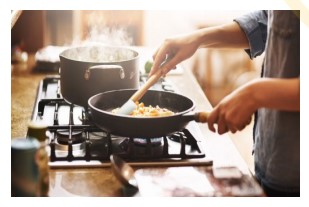 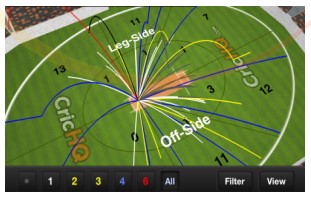 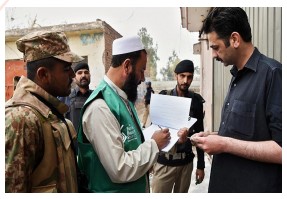 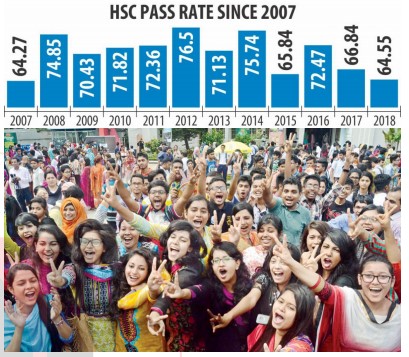 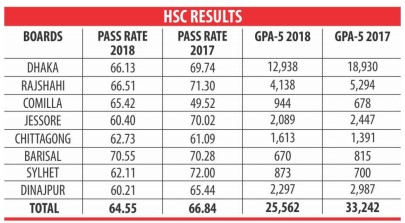 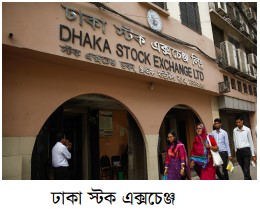 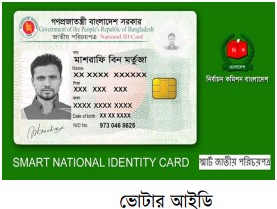 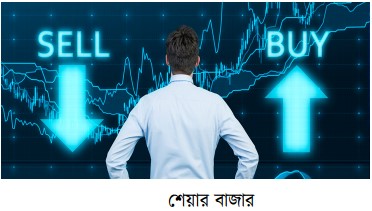 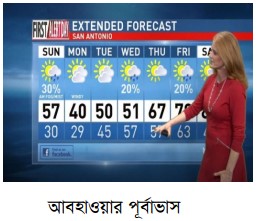 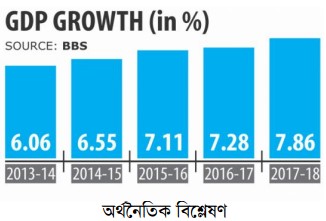 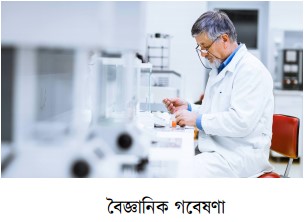 AvR‡Ki welq
cwimsL¨v‡bi DrcwË
cwimsL¨v‡bi msÁv
wkLbdj
cwimsL¨v‡bi DrcwË eY©bv Ki‡Z cvi‡e|
 cwimsL¨v‡bi aviYv e¨vL¨v Ki‡Z cvi‡e|
 wewfbœ cwimsL¨vbwe` cwimsL¨vb‡K wKfv‡e msÁvwqZ K‡i‡Qb Zv                         Rvb‡Z cvi‡e|
cwimsL¨v‡bi DrcwË
j¨vwUb kã Status ev, BZvjxq kã Statista ev, Rvgv©b kã Statistik ev, divwm kã Statistique ‡_‡K Bs‡iwR Statistics k‡ãi DrcwË|
Status  - ----------	  ivR‰bwZK ivóª|
Statista – ----------	  ivóª msµvšÍ wewea Kvh©vewj| 
Statistik ev Statistique -     ivR‰bwZK Kg©KvÛ|
cÖvPxbKv‡j ivRKvh© cwiPvjbvi myweav‡_© ivR‡¯^i cwigvY, cÖRvi msL¨v, ˆmb¨ msL¨v, f‚wgi cwigvY BZ¨vw`i cwimsL¨vb ivL‡Zb| G Kvi‡Y cwimsL¨vb‡K †m mgq ivRv‡`i weÁvb ejv n‡Zv| Professor Achenwall me©cÖ_g 1749 mv‡j cwimsL¨vb‡K GKwU c~Y©v½ I ¯^Zš¿ welq wn‡m‡e D‡jøL K‡ib| Zvui g‡Z, cwimsL¨vb n‡jv KZK¸‡jv iv‡óªi ivóªweÁvb| myZivs wewfbœ iv‡óªi ivRKvh© cwiPvjbvi welq n‡ZB cwimsL¨v‡bi DrcwË|
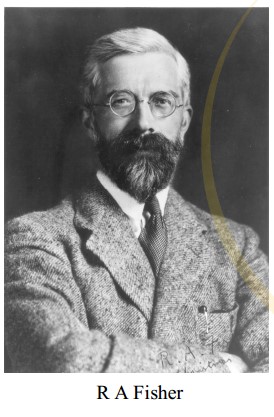 cwimsL¨v‡bi RbK
AvaywbK cwimsL¨v‡bi weKvk, DbœwZ I DrKl© mva‡b Acwimxg Ae`v‡bi Rb¨ Avi.G.wdkvi †K cwimsL¨v‡bi RbK ejv nq|
R. A. Fisher – Ronald  Aylmer Fisher
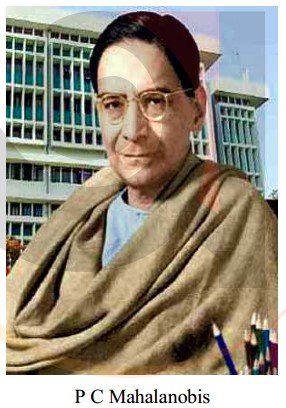 cwimsL¨vbwe`
fviZxq cwimsL¨vbwe` wc. wm. gnjvbwem Bs‡iwR Statistics k‡ãi A_© cÖ`vb K‡i‡Qb cwimsL¨vb|
P. C. Mohalanobis – Prasanta Chandra Mohalanobis
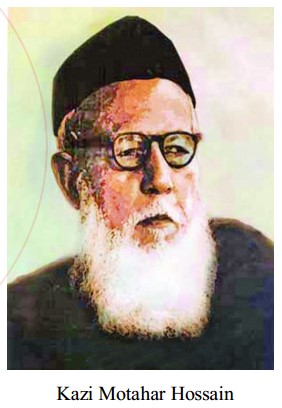 evsjv‡`‡ki cªL¨vZ cwimsL¨vbwe` W±i KvRx †gvZvnvi †nv‡mb Statistics k‡ãi A_© cÖ`vb K‡i‡Qb Z_¨ MwYZ|
GKePb A‡_© cwimsL¨vb
GKePb A‡_© cwimsL¨vb ej‡Z ‡Kv‡bv AbymÜvb †ÿÎ n‡Z msL¨vZ¥K Z_¨ msMÖn, Dc¯’vcb, we‡kølY I e¨vL¨v cÖ`vb Kivi wewfbœ †KŠkj I c×wZ‡K eySvq|
A_ev, GK‡mU Z_¨‡K GKwU cÖwZwbwaZ¡g~jK msL¨v Øviv cÖKvk Kiv n‡j H msL¨vwU‡K GKePb A‡_© cwimsL¨vb e‡j|

কোনো শ্রেণির ছাত্রদের গড় উচ্চতা ৫.৫ ফুট হলে এই সংখ্যাটি একটি পরিসংখ্যান। কেননা উক্ত সংখ্যাটি সকল ছাত্রের উচ্চতার প্রতিনিধিত্ব করছে।
eûePb A‡_© cwimsL¨vb
‡Kvb NUbv ev wel‡qi msL¨vZ¥K cÖKvk‡K eûePb A‡_© cwimsL¨vb e‡j|

কোনো দেশের জনসংখ্যা, সৈন্যসংখ্যা, আমদানি-রপ্তানি, আয়-ব্যয়, উৎপাদন, কোনো শ্রেণির ছাত্রসংখ্যা ইত্যাদির সংখ্যাত্মক প্রকাশকে বহুবচন অর্থে পরিসংখ্যান বলে।
wewfbœ cwimsL¨vbwe‡`i msÁv
cwimsL¨vb n‡jv e¨envwiK MwY‡Zi GKwU kvLv †hLv‡b ch©‡eÿ‡bi gva¨‡g cÖvß Z‡_¨ MwYZ cª‡qvM Kiv nq|............Avi.G.wdkvi

cwimsL¨vb n‡jv KZK¸‡jv iv‡óªi ivóªweÁvb|..........cÖ‡dmi G‡KbIqvj
cwimsL¨vb GKwU djwZ weÁvb hv mgm¨vi mgvavb Ki‡Z cv‡i|............wc. wm. gnjv‡bvwem

cwimsL¨vb n‡jv cÖv°jb I m¤¢ebvi weÁvb|............ewWs÷b|
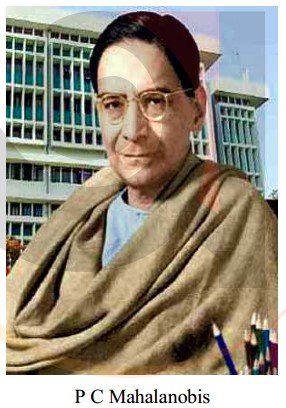 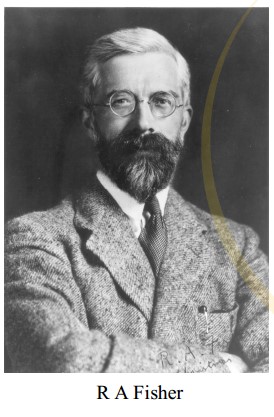 cwimsL¨v‡b msÁv
‡Kvb AbymÜvb †ÿÎ n‡Z msL¨vZ¥K Z_¨ msMÖn, msNe×KiY, Dc¯’vcb, we‡kølY I wek` e¨vL¨v cÖ`vb Kivi weÁvb‡K cwimsL¨vb e‡j|
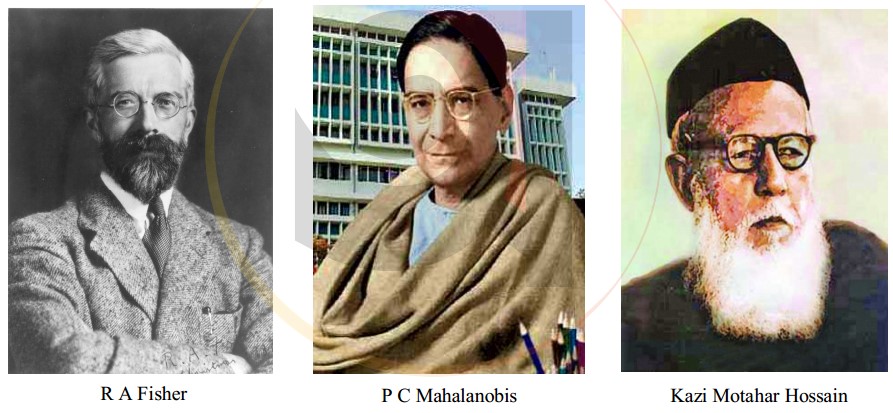 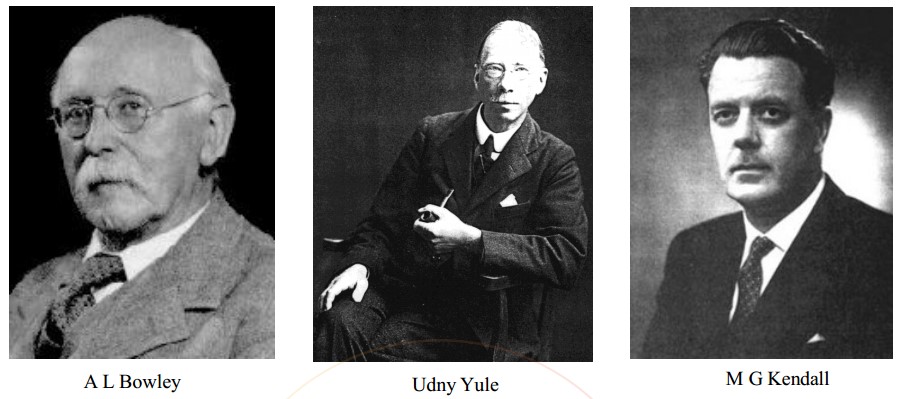 GKK KvR
GKePb A‡_© cwimsL¨vb I eûePb A‡_© cwimsL¨vb m¤ú‡K© GKwU K‡i D`vnib `vI|
g~j¨vqb
cwimsL¨vb wK ?   A_ev,cwimsL¨vb Kv‡K e‡j ?
cwimsL¨v‡bi RbK ‡K ?
GKePb I eûePb A‡_© cwimsL¨vb wK ?
cwimsL¨v‡bi DrcwË e¨vL¨v Ki ?
cwimsL¨vb wK?
‡Kvb AbymÜvb †ÿÎ n‡Z msL¨vZ¥K Z_¨ msMÖn, msNe×KiY, Dc¯’vcb, we‡kølY I wek` e¨vL¨v cÖ`vb Kivi weÁvb‡K cwimsL¨vb e‡j|
cwimsL¨v‡bi RbK ‡K ?
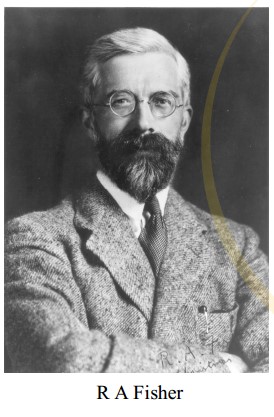 R. A. Fisher 
 Ronald  Aylmer Fisher
GKePb I eûePb A‡_© cwimsL¨vb wK ?
GK‡mU Z_¨‡K GKwU cÖwZwbwaZ¡g~jK msL¨v Øviv cÖKvk Kiv n‡j H msL¨vwU‡K GKePb A‡_© cwimsL¨vb e‡j|
‡Kvb NUbv ev wel‡qi msL¨vZ¥K cÖKvk‡K eûePb A‡_© cwimsL¨vb e‡j|
cwimsL¨v‡bi DrcwË e¨vL¨v Ki ?
j¨vwUb kã Status ev, BZvjxq kã Statista ev, Rvgv©b kã Statistik ev, divwm kã Statistique ‡_‡K Bs‡iwR Statistics k‡ãi DrcwË|
cÖvPxbKv‡j ivRKvh© cwiPvjbvi myweav‡_© ivR‡¯^i cwigvY, cÖRvi msL¨v, ˆmb¨ msL¨v, f‚wgi cwigvY BZ¨vw`i cwimsL¨vb ivL‡Zb| G Kvi‡Y cwimsL¨vb‡K †m mgq ivRv‡`i weÁvb ejv n‡Zv| Professor Achenwall me©cÖ_g 1749 mv‡j cwimsL¨vb‡K GKwU c~Y©v½ I ¯^Zš¿ welq wn‡m‡e D‡jøL K‡ib| Zvui g‡Z, cwimsL¨vb n‡jv KZK¸‡jv iv‡óªi ivóªweÁvb| myZivs wewfbœ iv‡óªi ivRKvh© cwiPvjbvi welq n‡ZB cwimsL¨v‡bi DrcwË|
KzBR
1.cwimsL¨v‡bi Bs‡iwR Kx ? 
2. cwimsL¨v‡bi RbK †K ? 
3. Statistics k‡ãi evsjv Abyev` K‡ib ‡K ? 	
4. evsjv‡`‡ki cÖ_g ¯^xK…Z ciwmsL¨vbwe` †K ? 
5. Statistics is the key technology of the twentieth century Dw³wU Kvi ?
6. XvKv wek¦we`¨vjq cwimsL¨vb wefvM Pvjy K‡ib †K ?
7. Status A_© wK ? 
8. Statista A_© wK ? 	
9. Statiistik A_© wK ?  
10. Hossian Chain Avwe¯‹vi K‡ib ‡K ?
Statistics 
R. A. Fisher
fviZxq cwimsL¨vbwe`  wc. wm. gnjvbwem  

KvRx †gvZvnvi †nv‡mb 

R. A. Fisher
KvRx †gvZvnvi †nv‡mb 
ivR‡bwZK ivóª 
ivóª msµvšÍ wewea Kvh©vewj
ivR‰bwZK Kg©KvÛ 
KvRx †gvZvnvi †nv‡mb
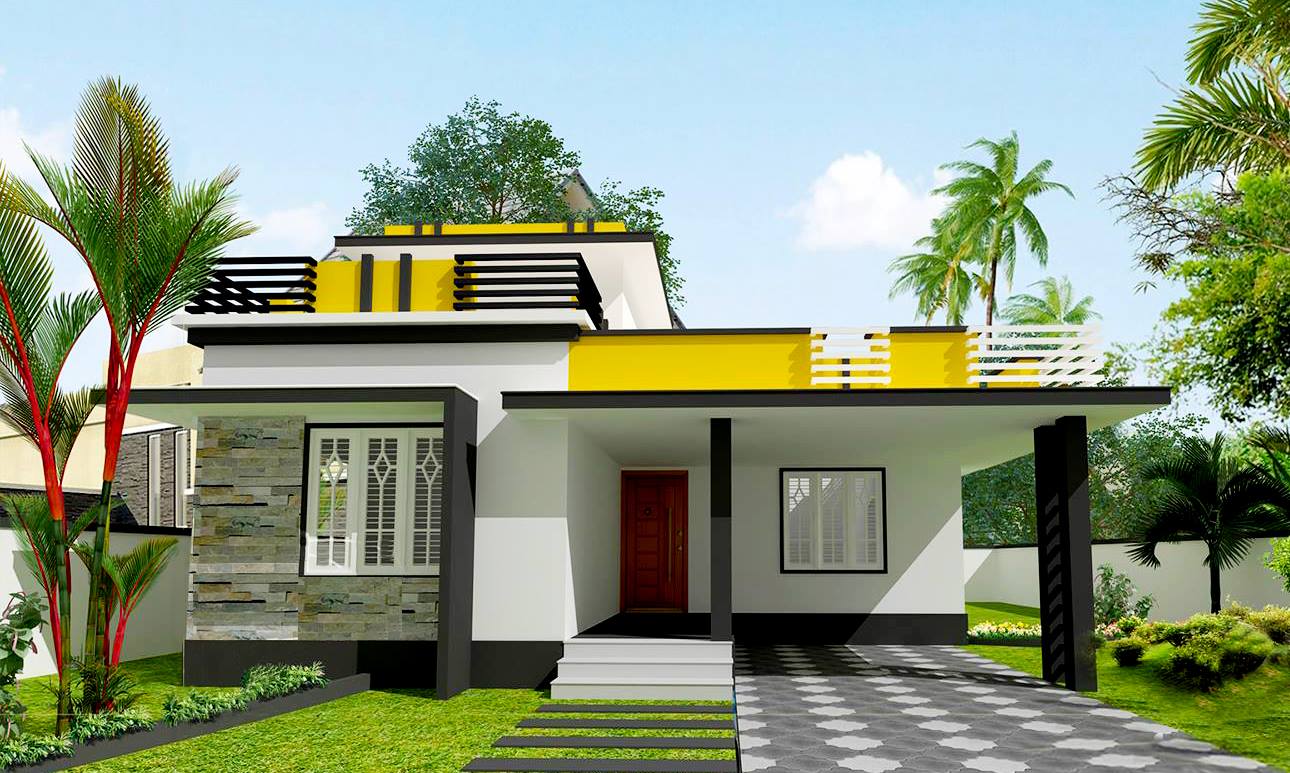 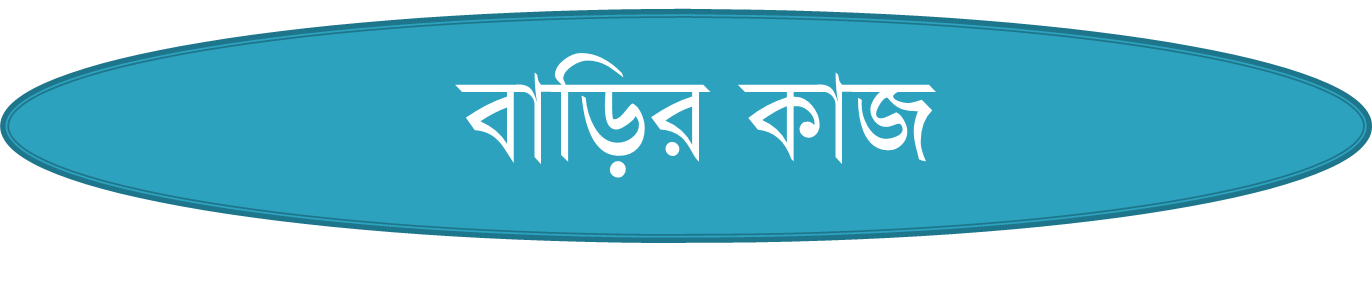 cwimsL¨v‡bi DrcwË m¤ú‡K© aviYv MÖnb|
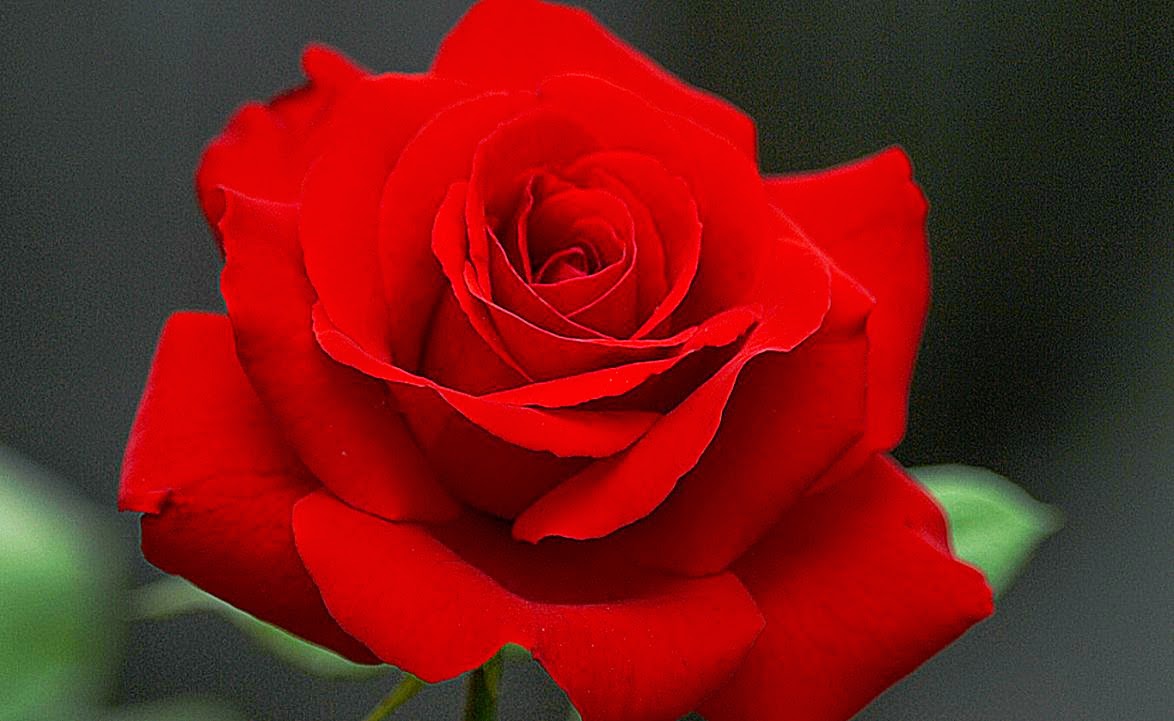 ধন্যবাদ